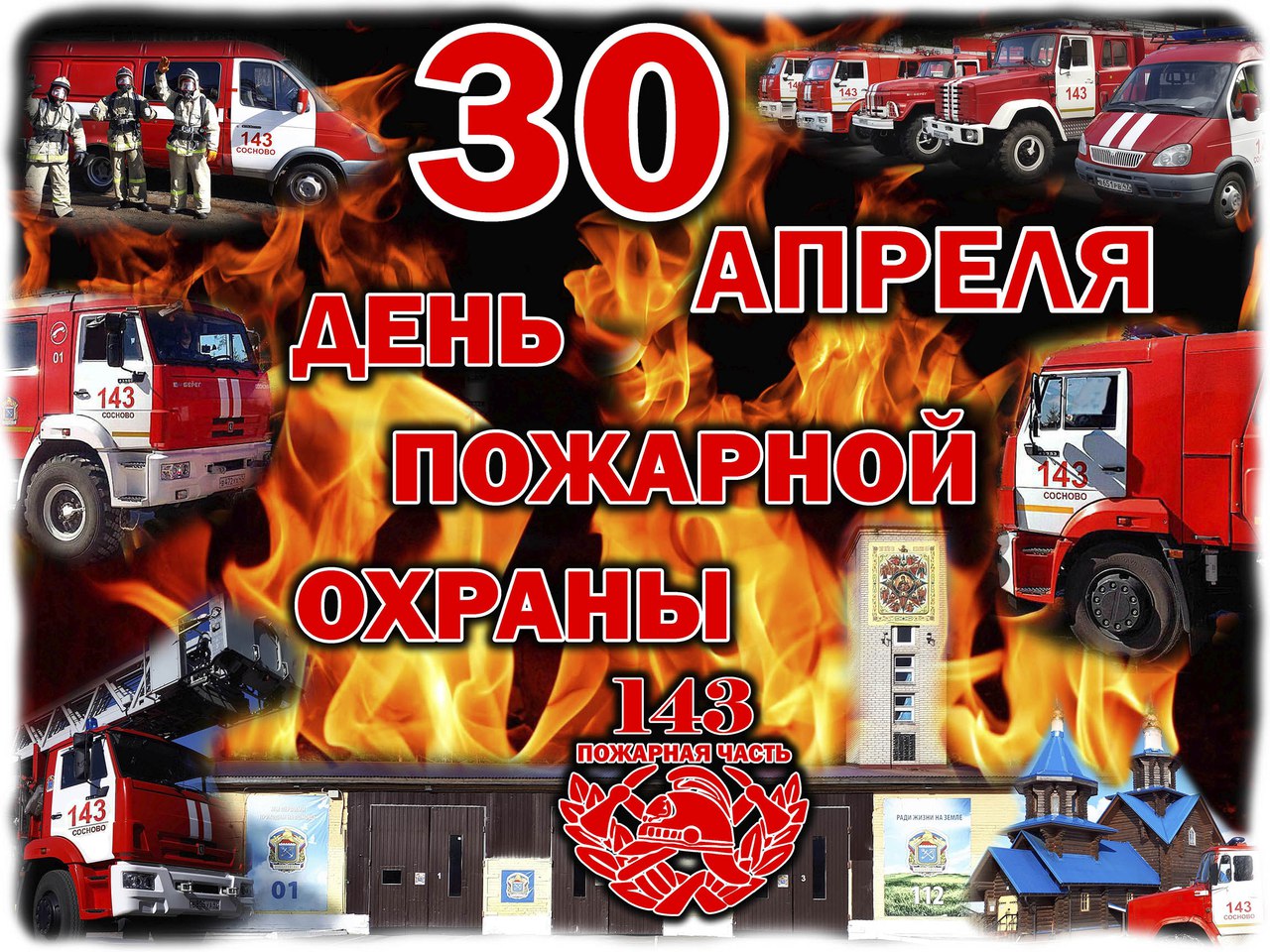 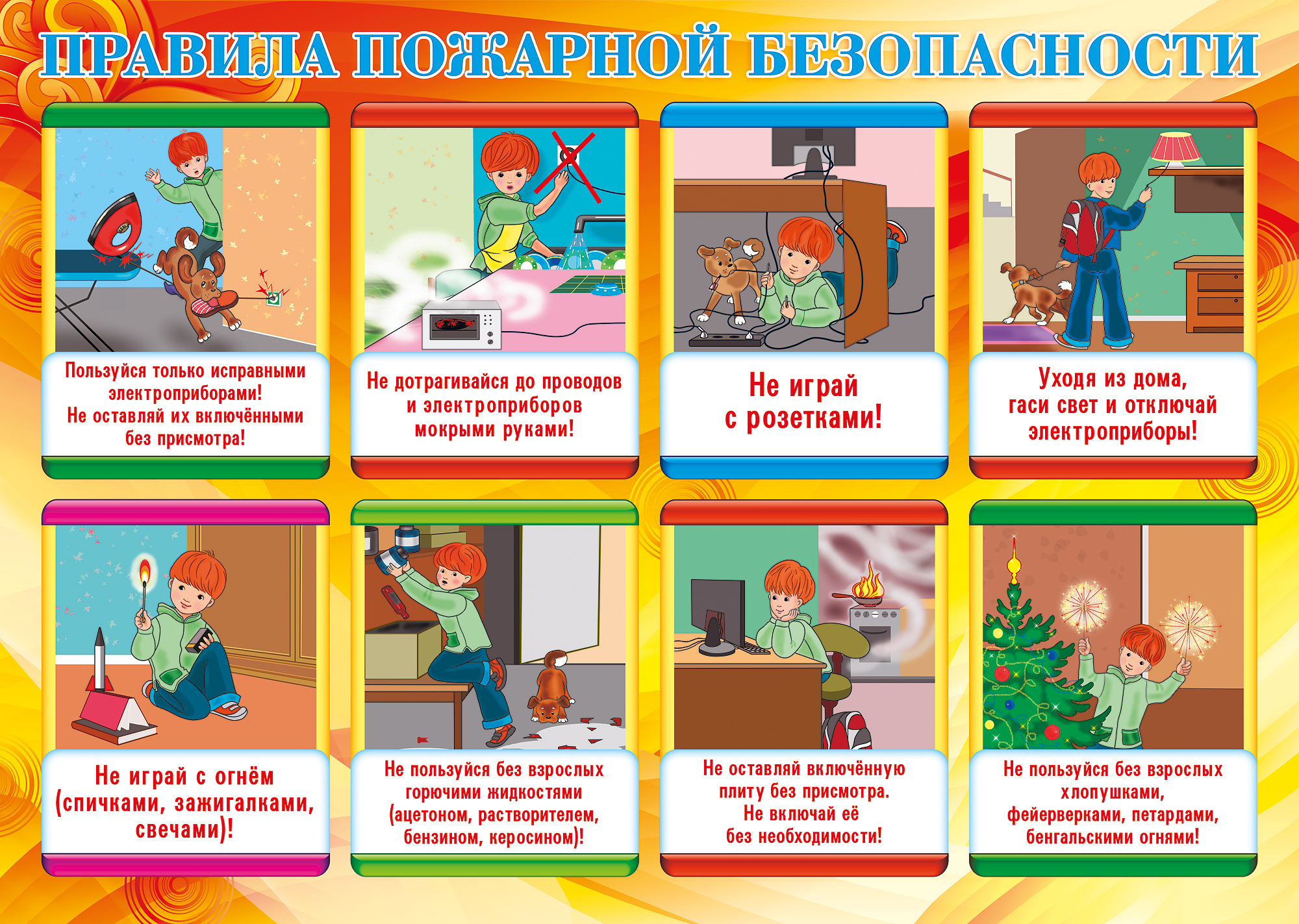 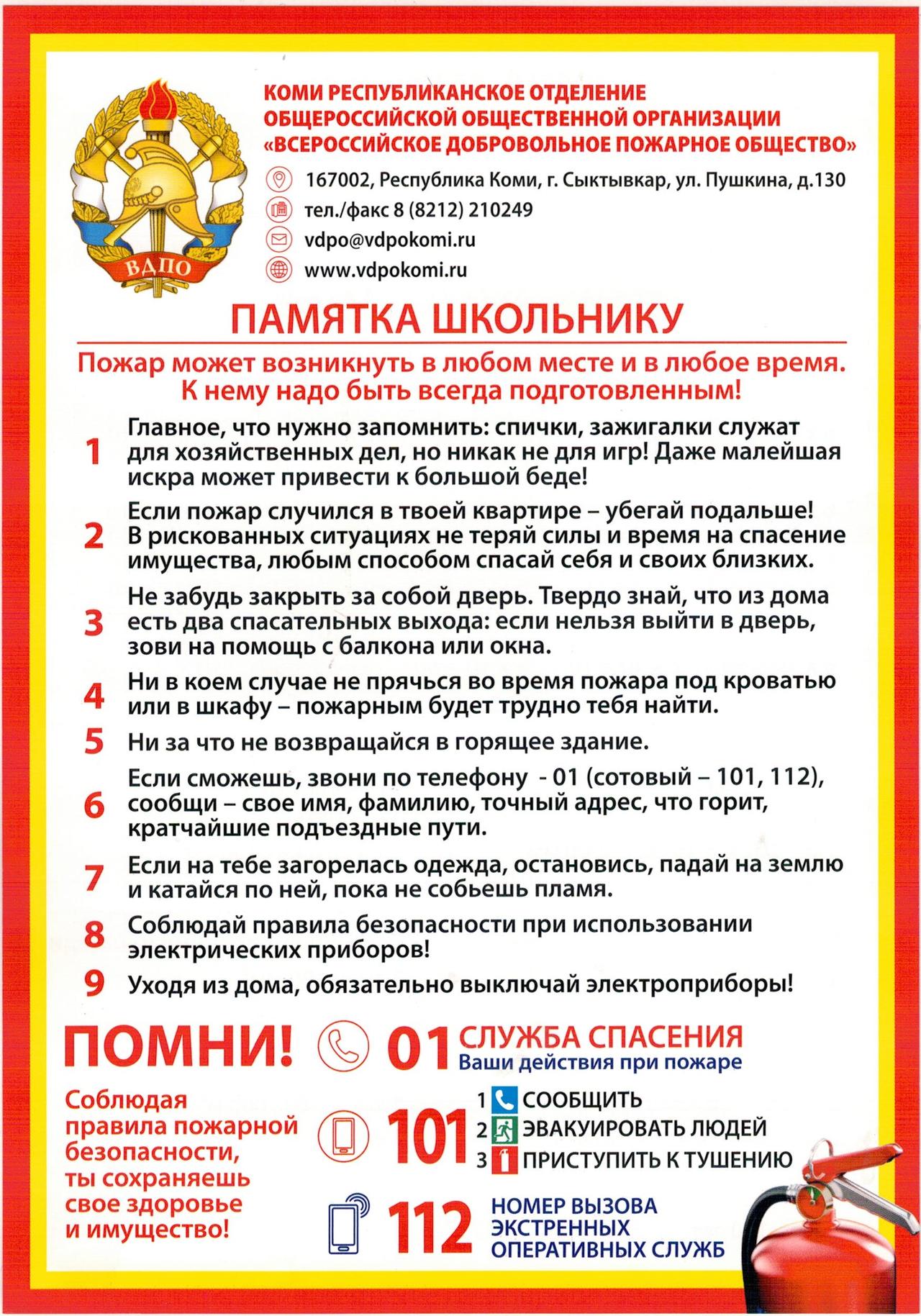 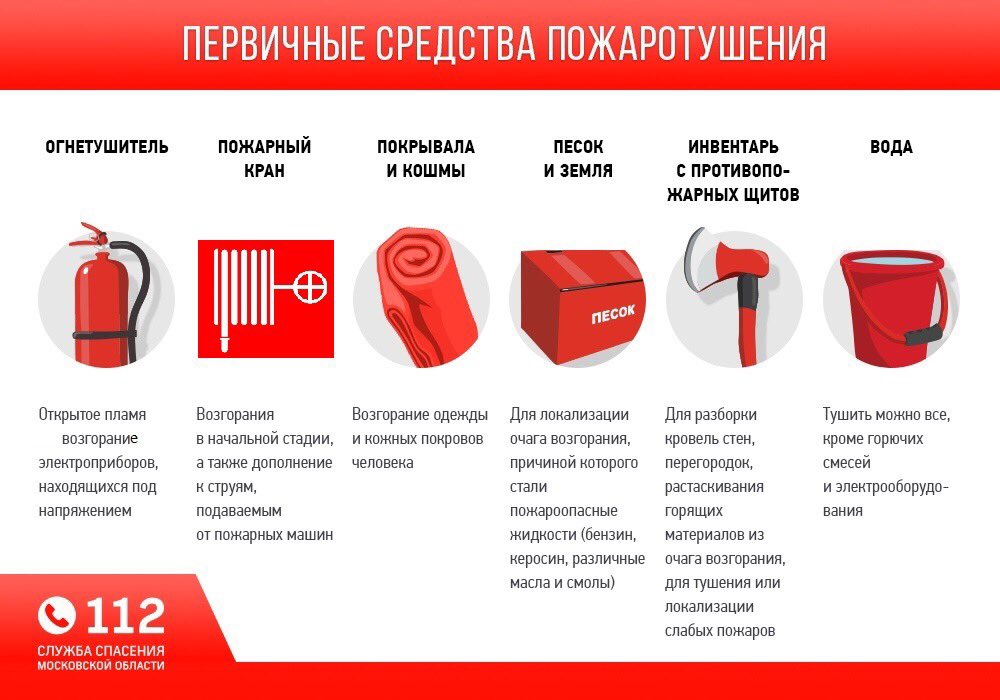 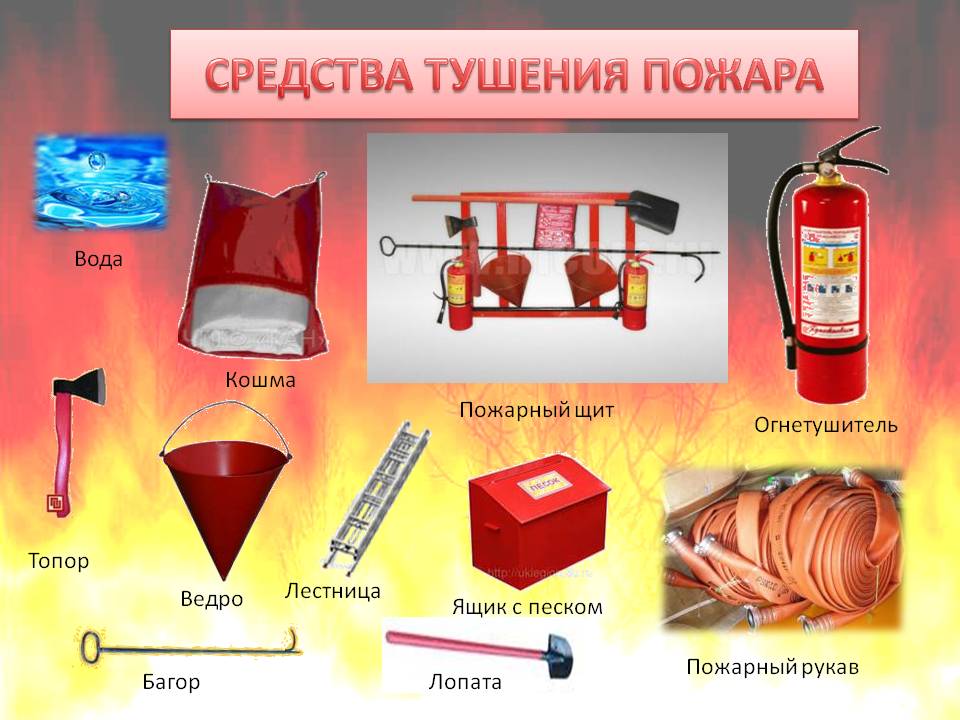 Кроссворд «Пожарная безопасность»
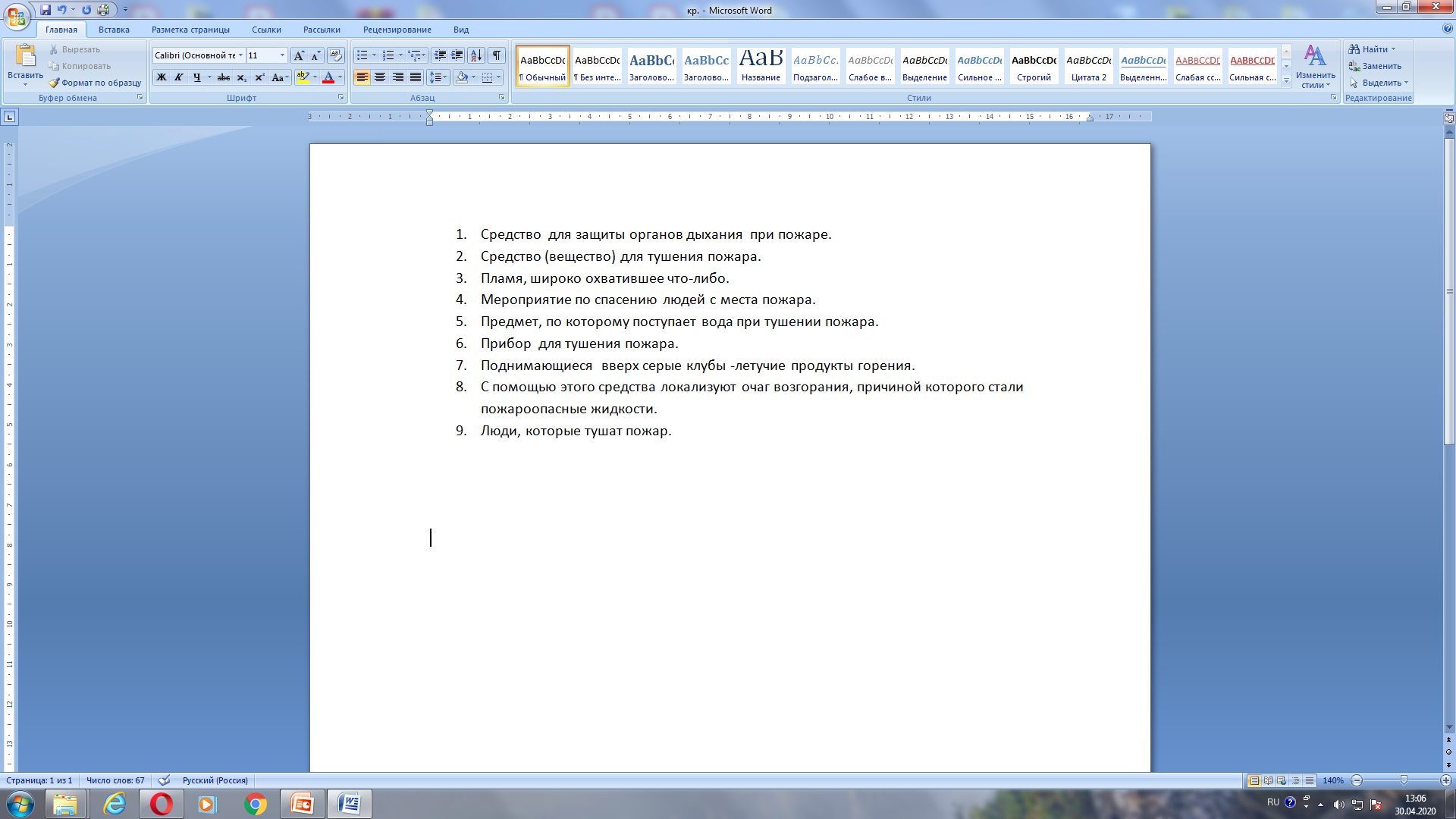